КРАЕВАЯ ИННОВАЦИОННАЯ ПЛОЩАДКА:
«ВИРТУАЛЬНЫЙ ПЕДАГОГИЧЕСКИЙ КЛУБ КАК СРЕДСТВО РАЗВИТИЯ ПРОФЕССИОНАЛИЗМА ПЕДАГОГА»
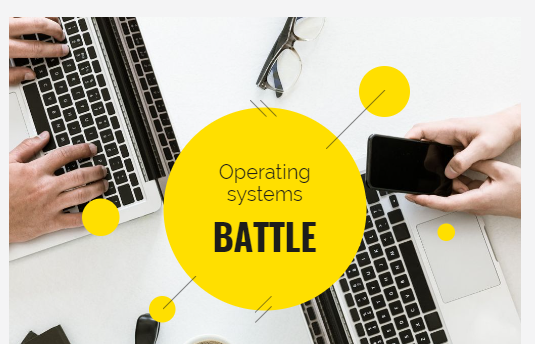 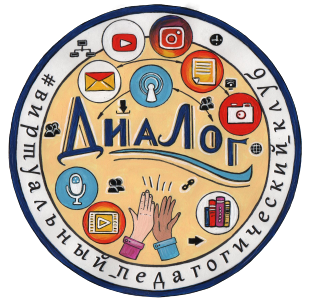 Каплина Людмила Алексеевна – инструктор по физической культуре
МБДОУ ЦРР – детский сад № 9 ст. Старощербиновская
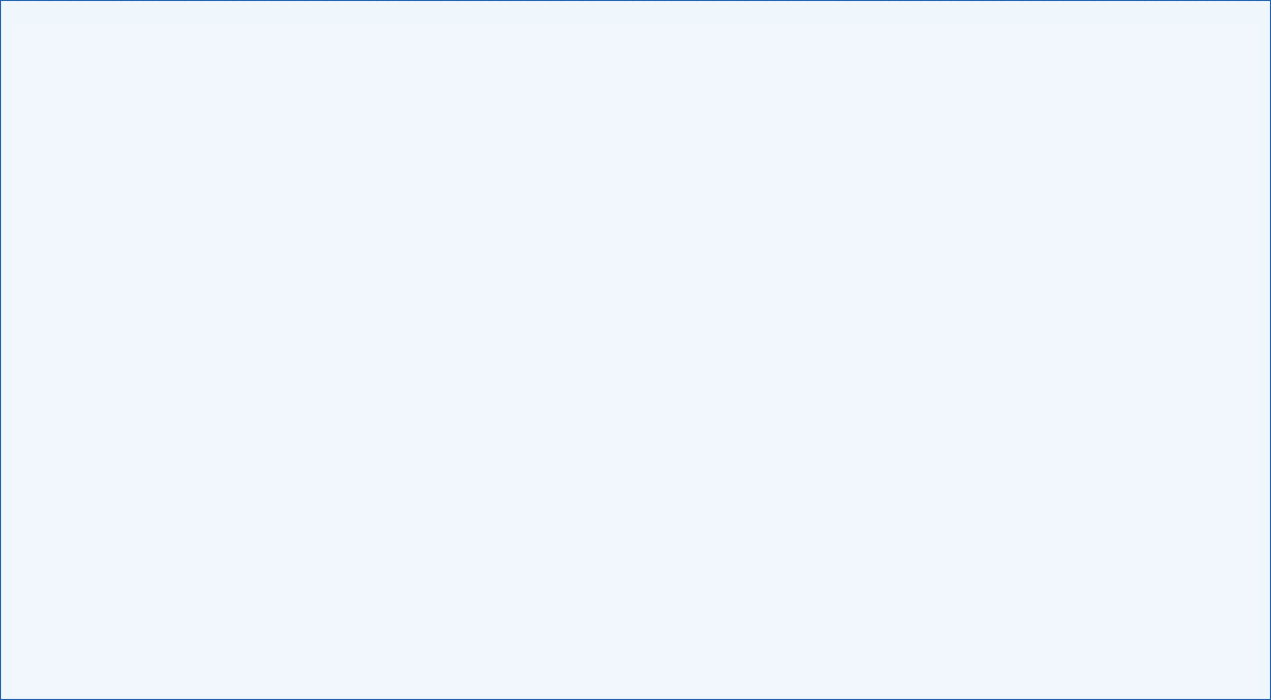 ОРГАНИЗАЦИЯ ИННОВАЦИОННОЙ ДЕЯТЕЛЬНОСТИ В ДОУ
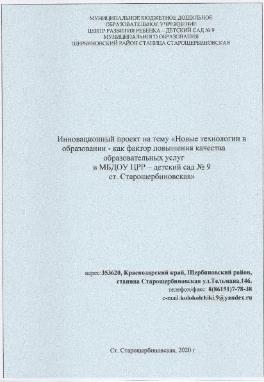 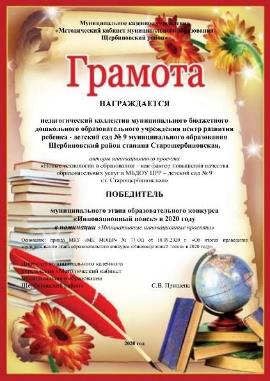 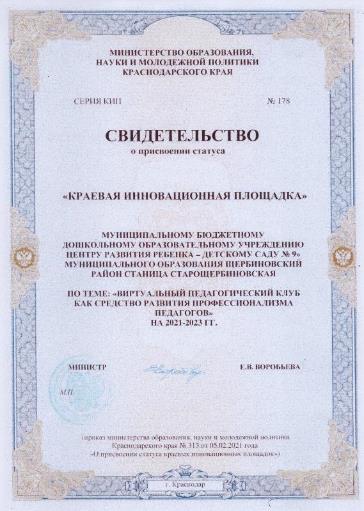 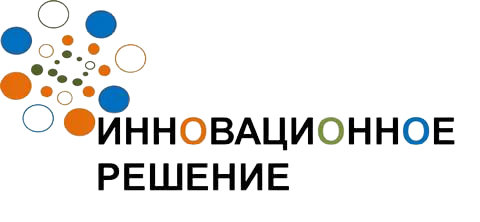 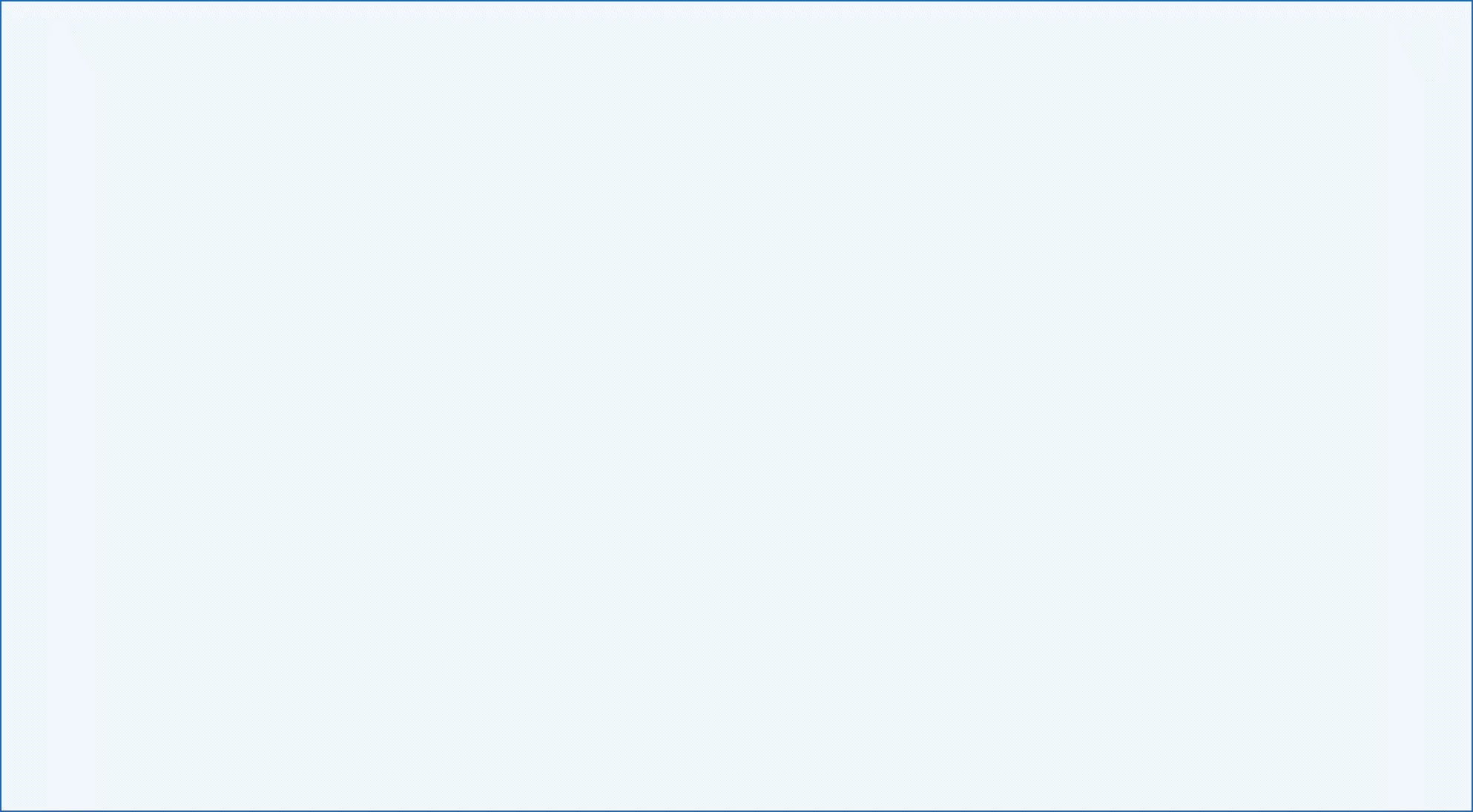 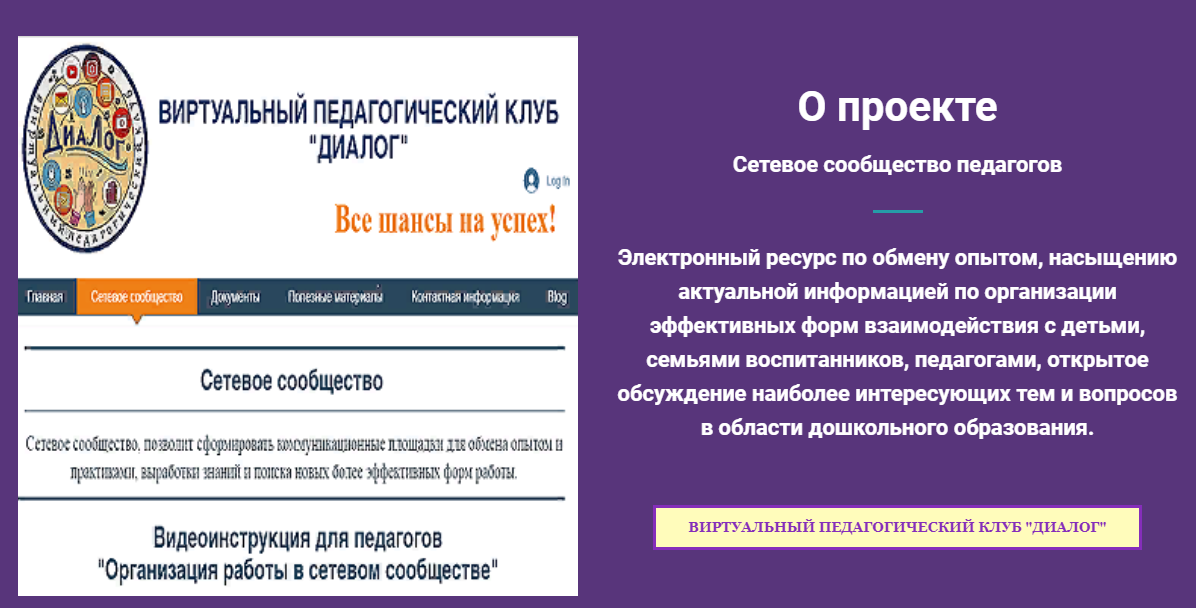 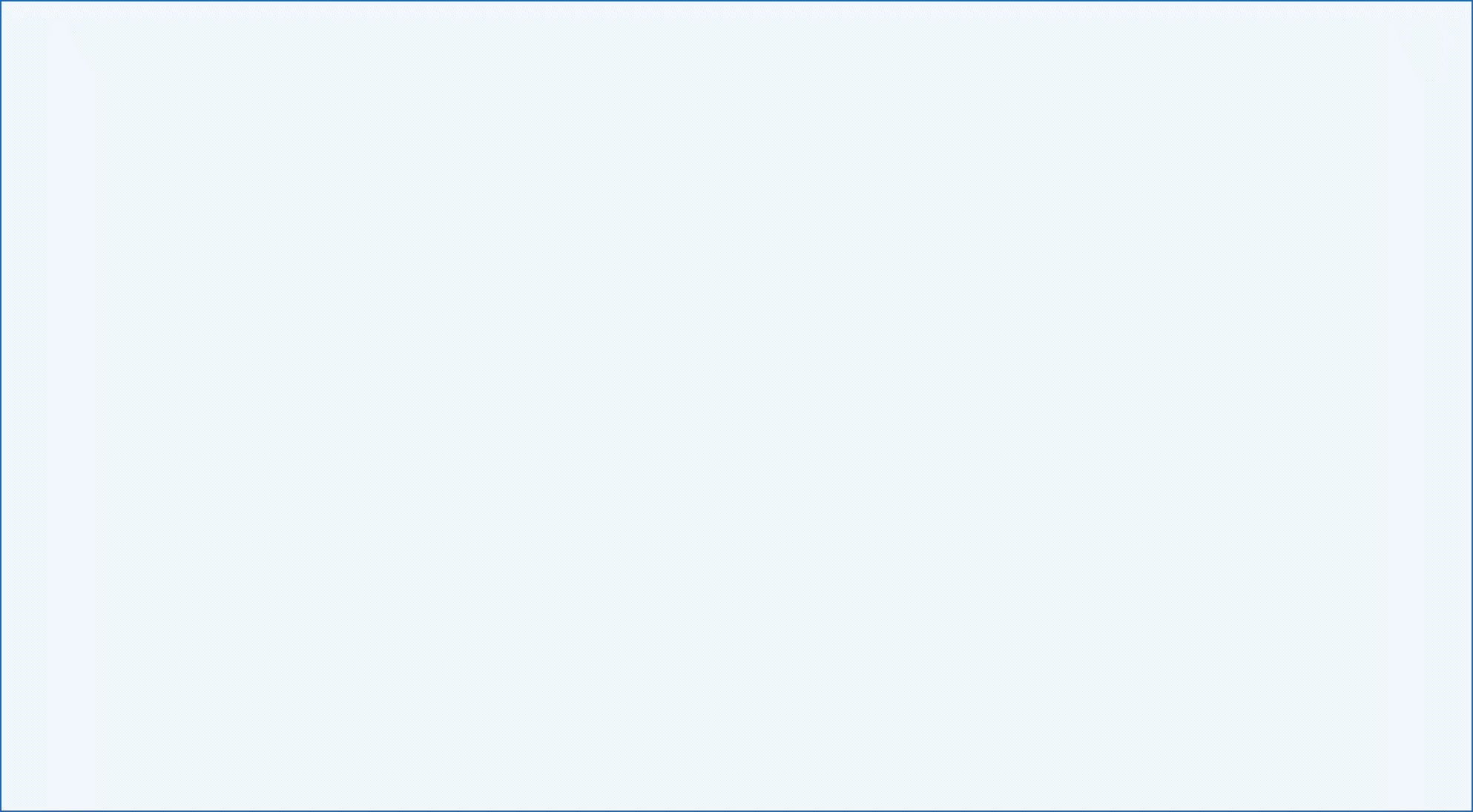 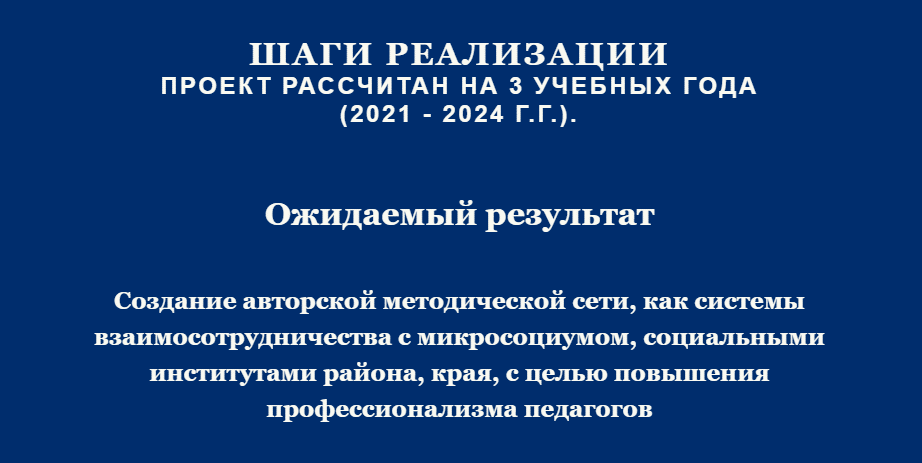 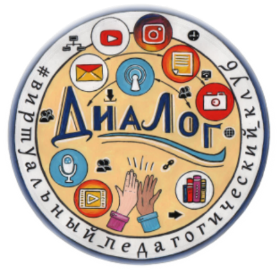 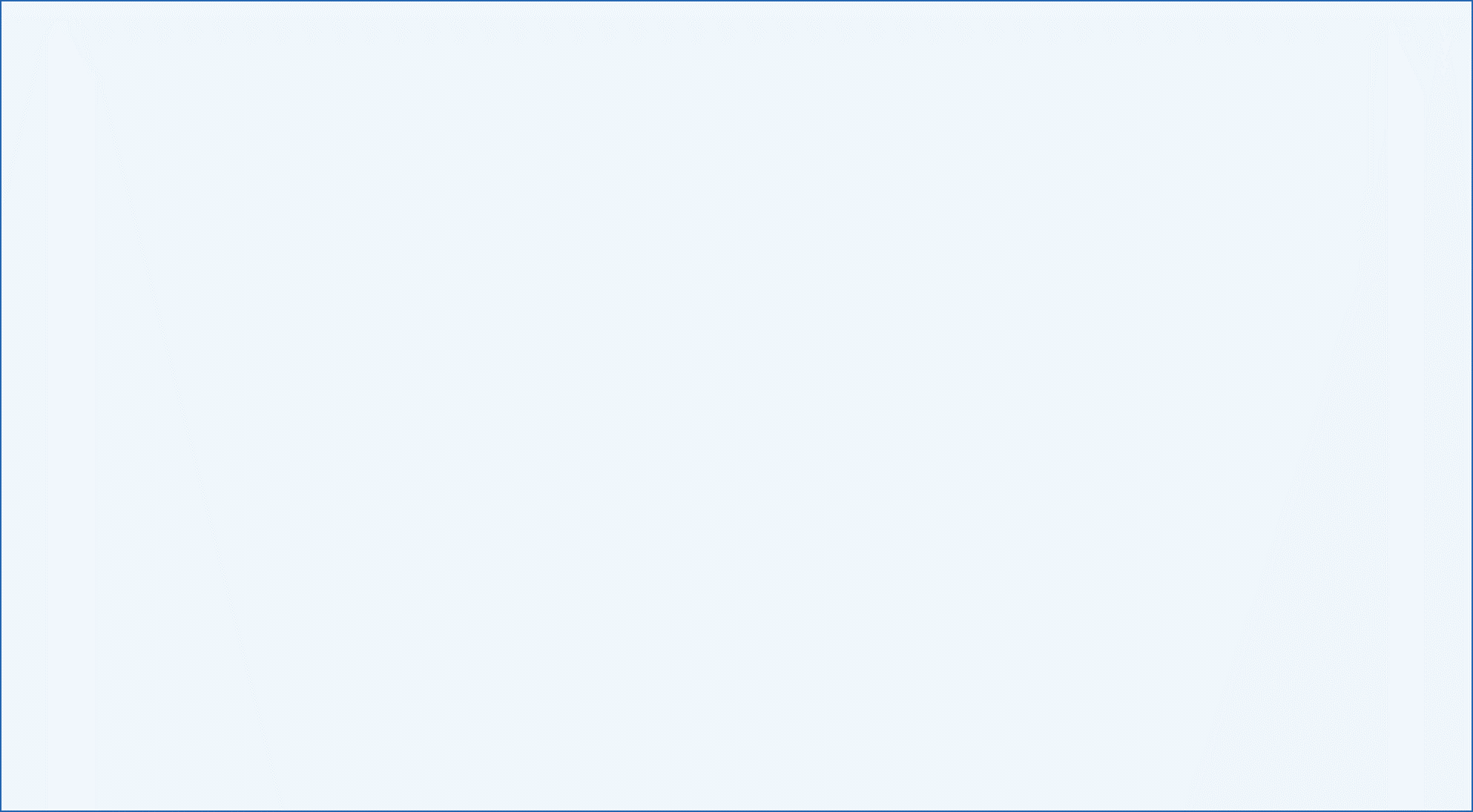 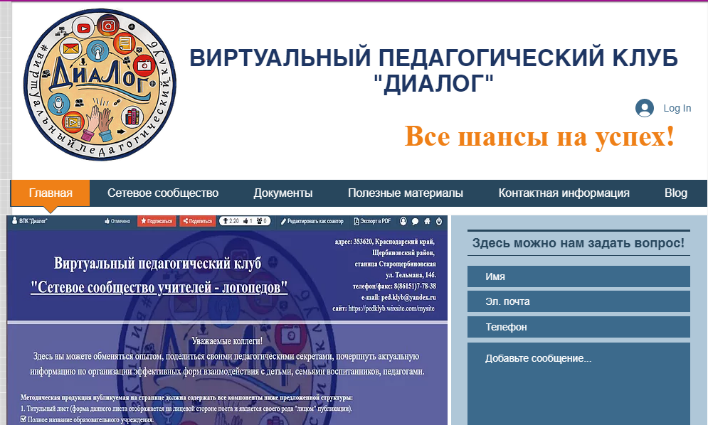 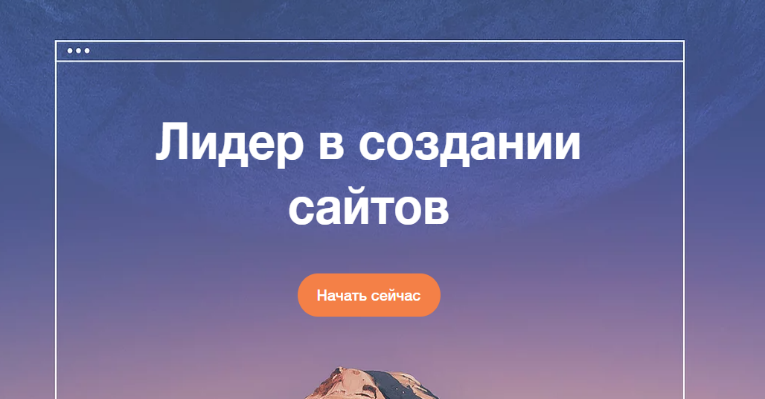 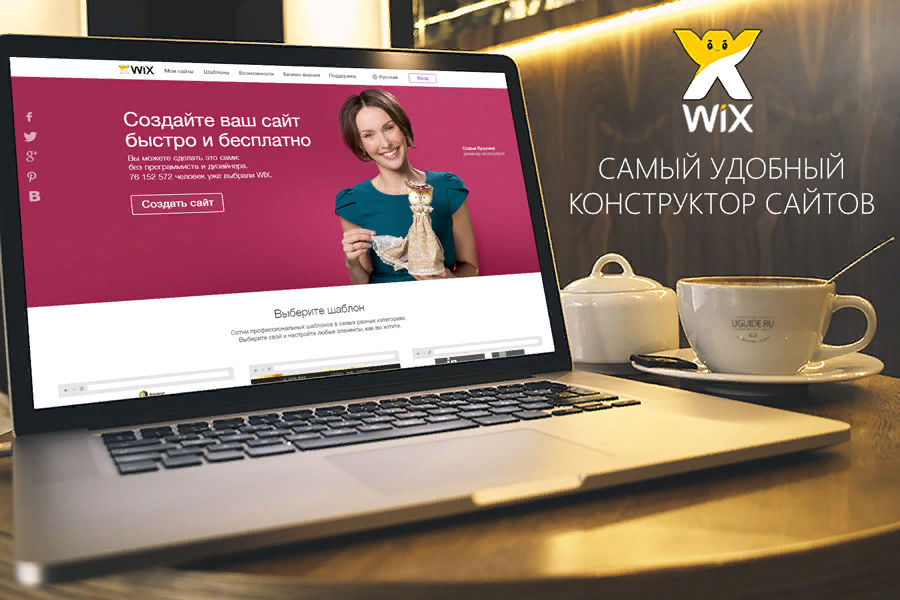 Wix.com
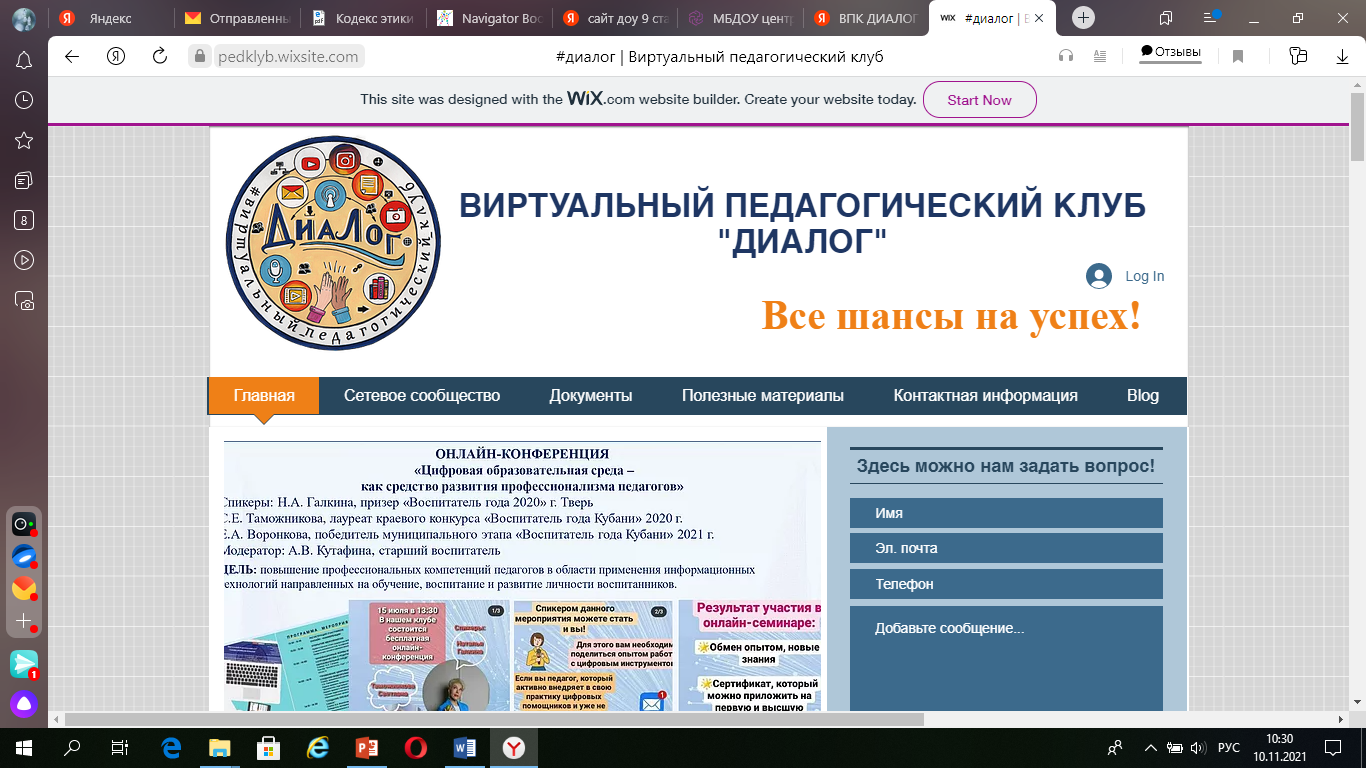 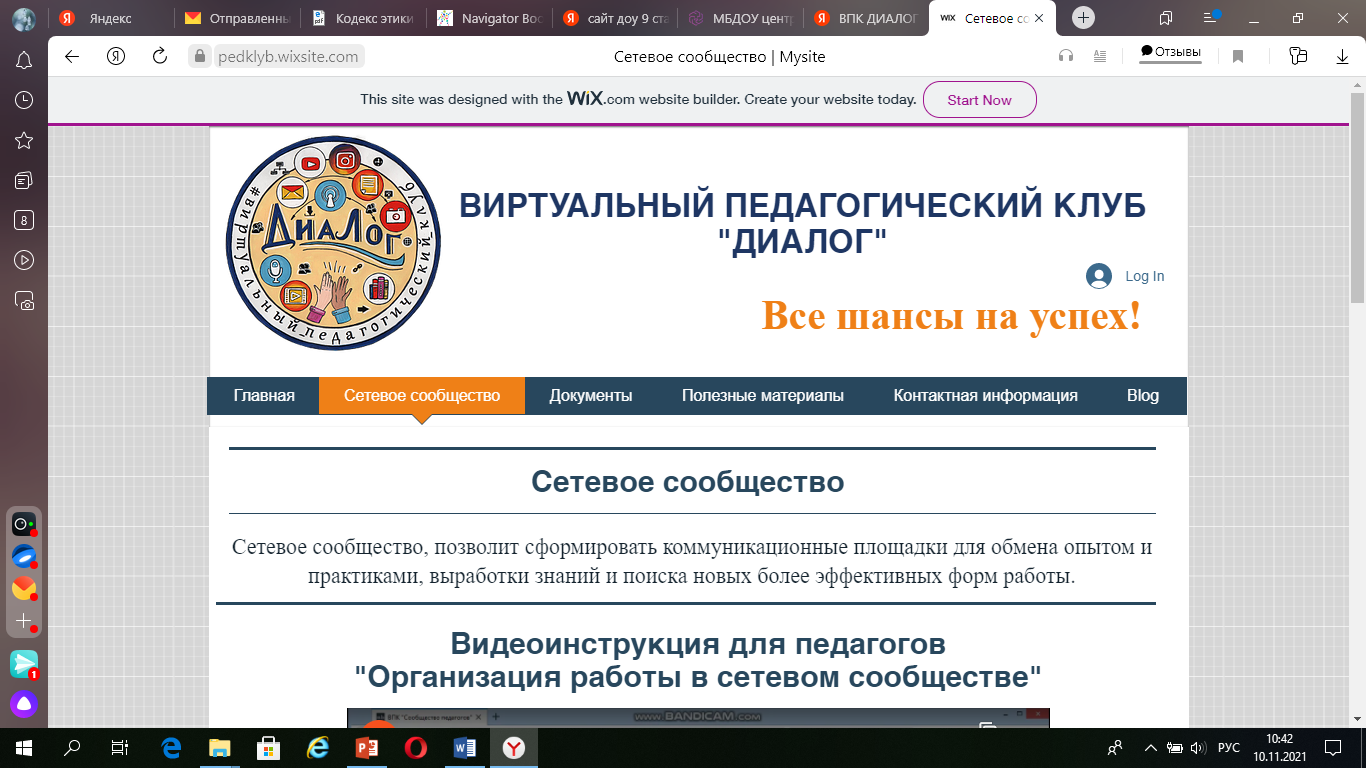 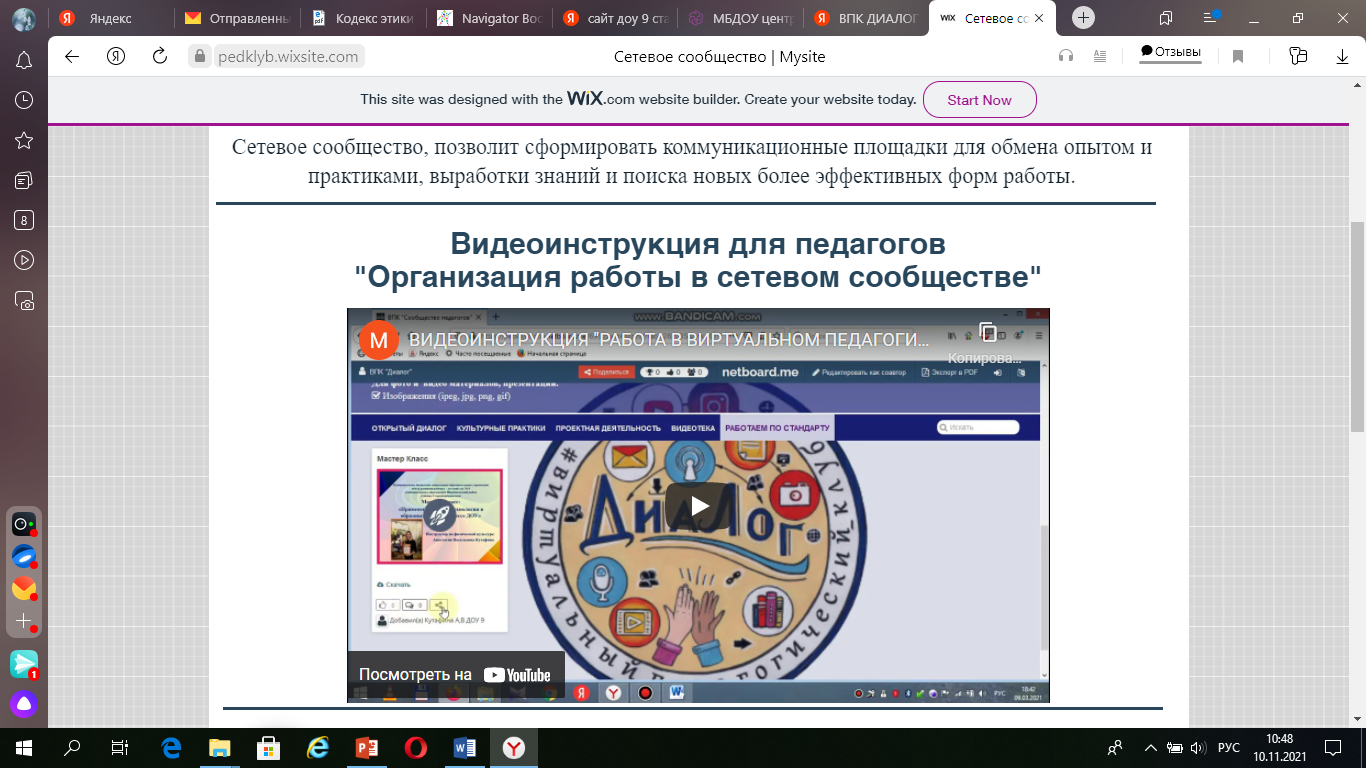 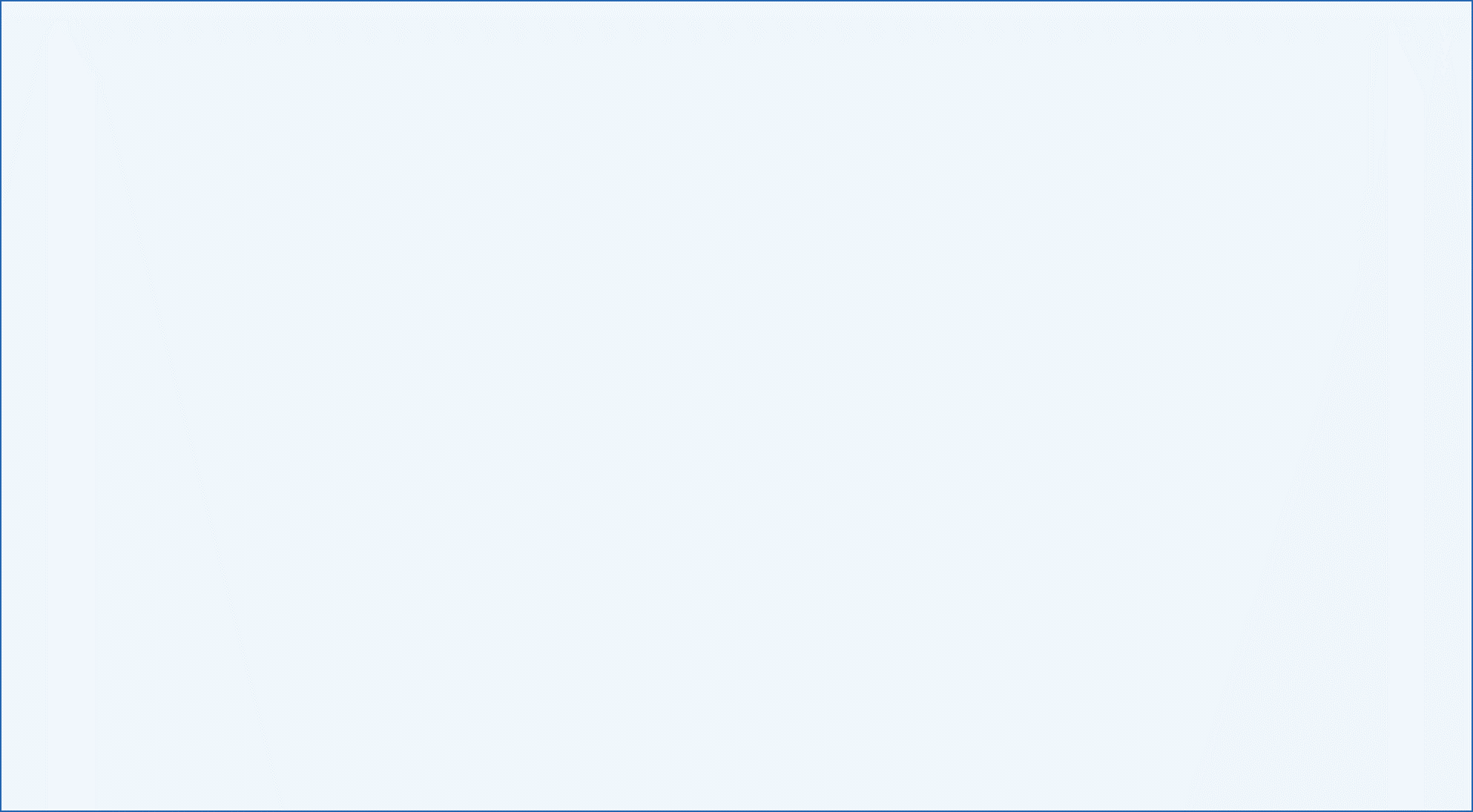 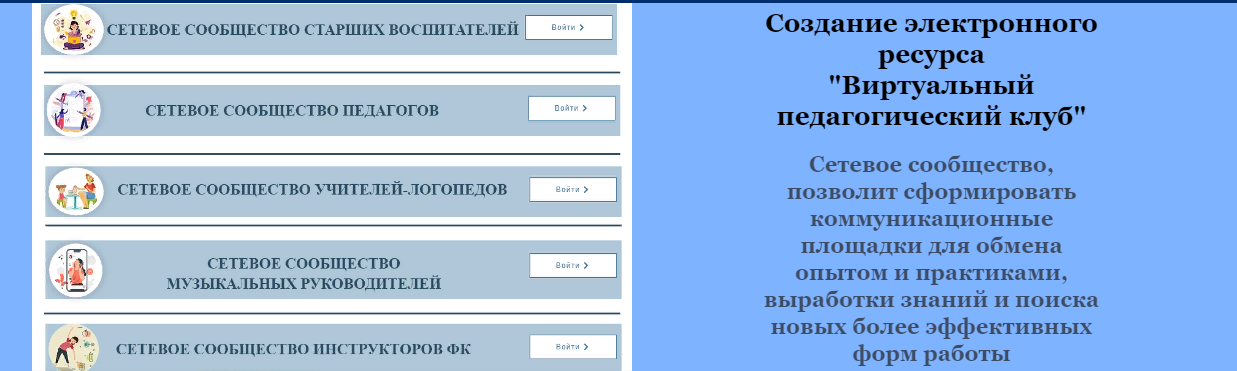 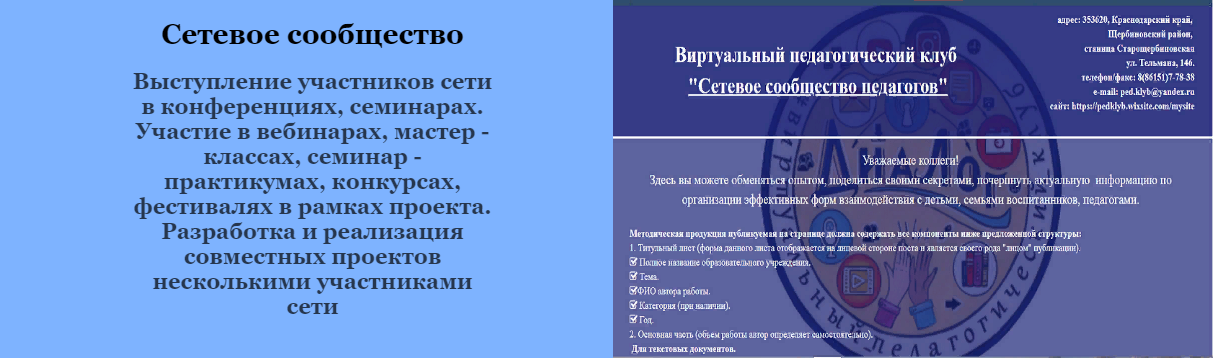 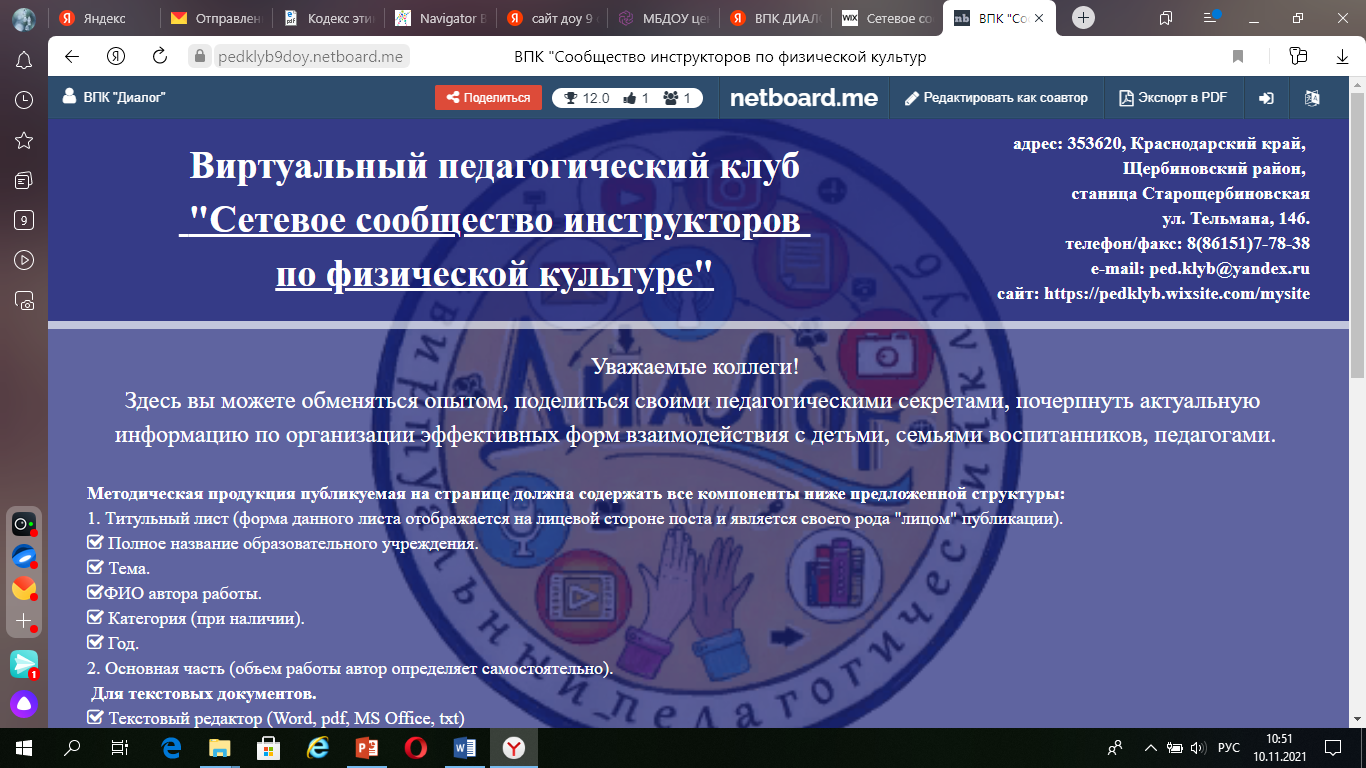 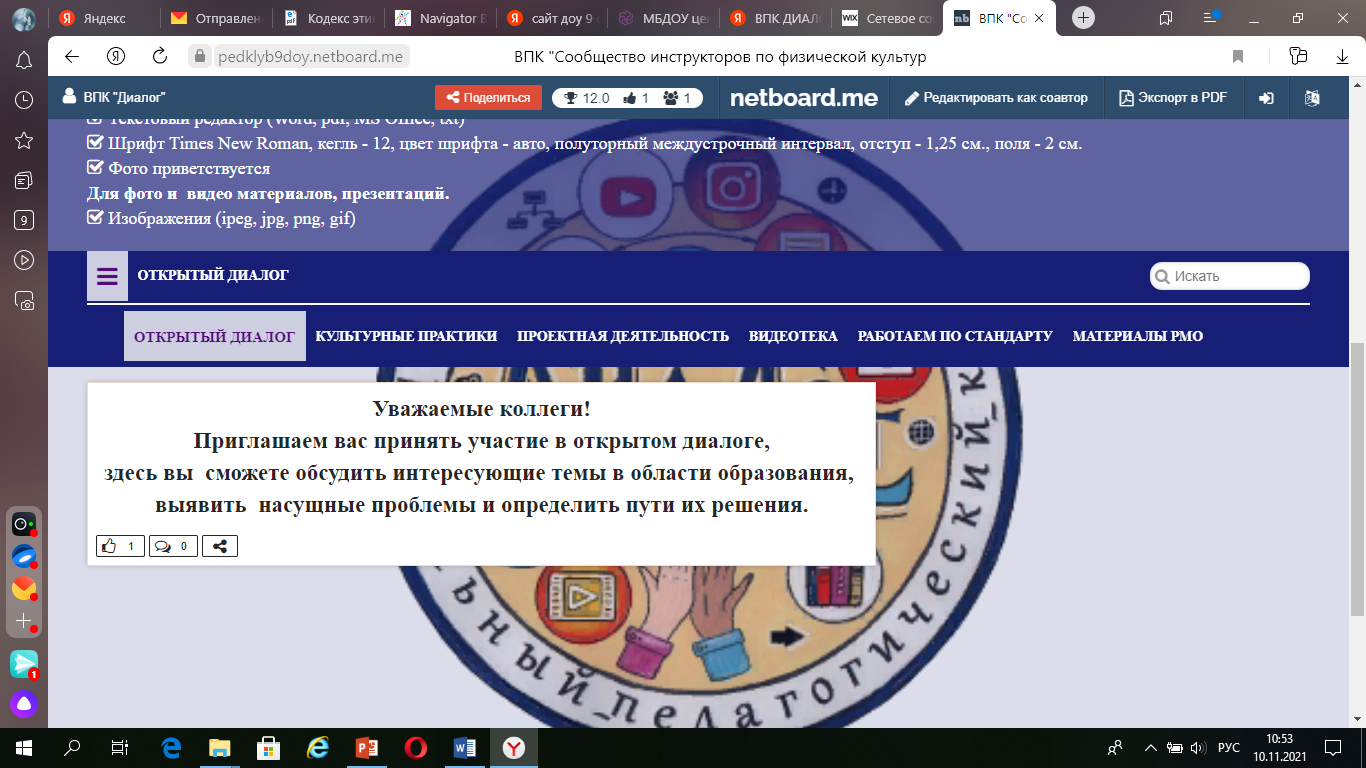 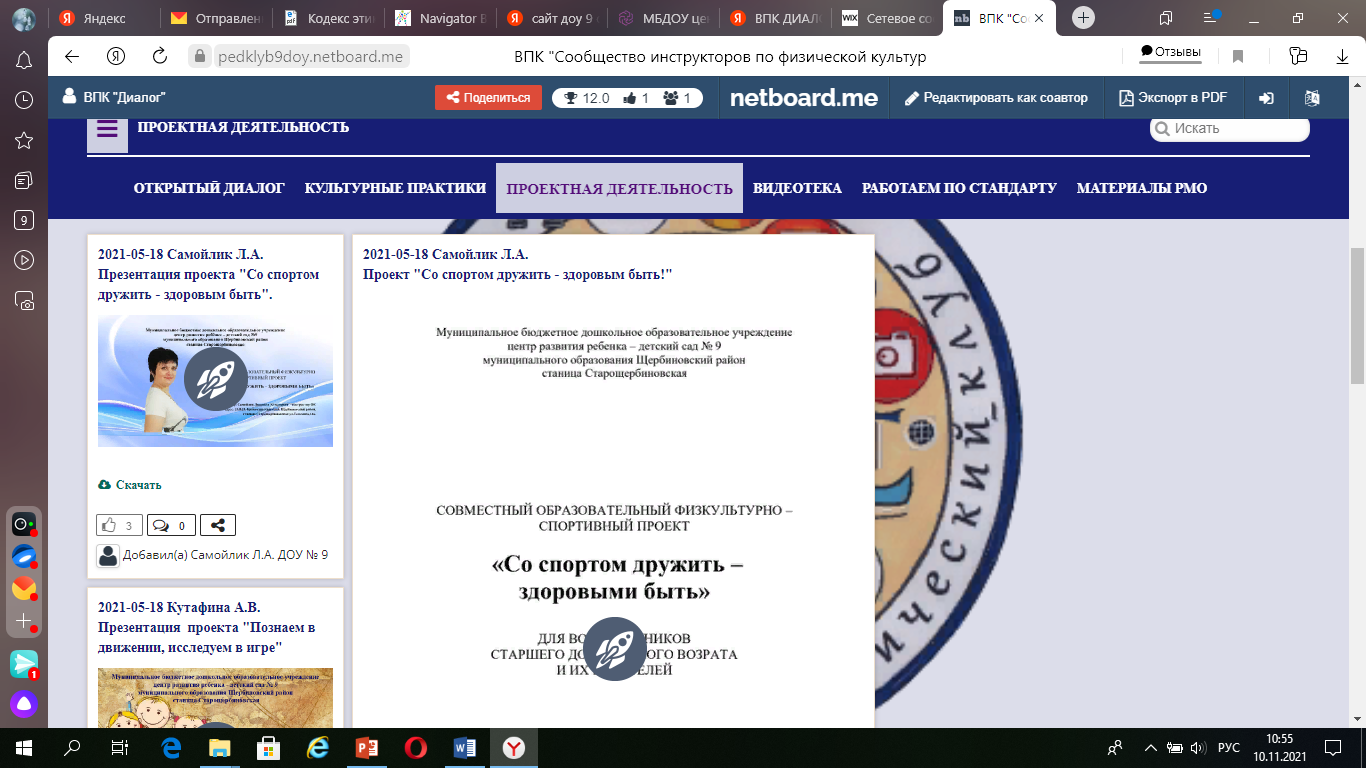 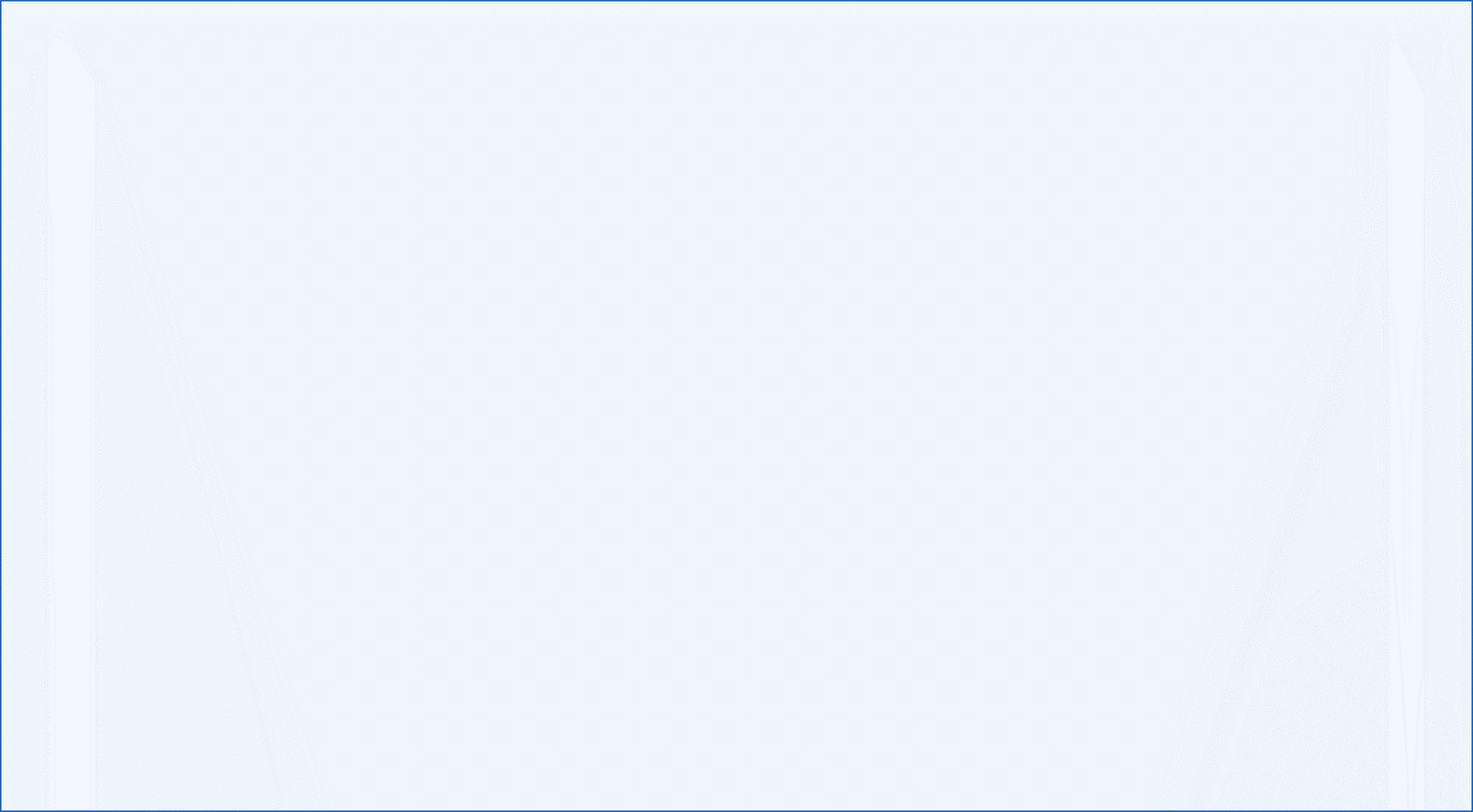 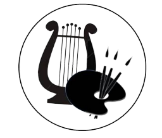 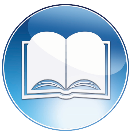 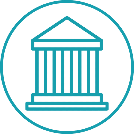 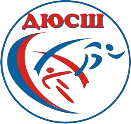 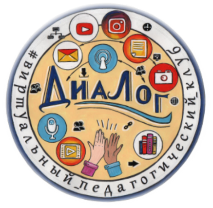 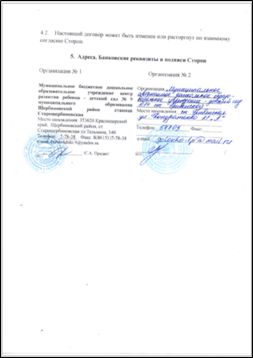 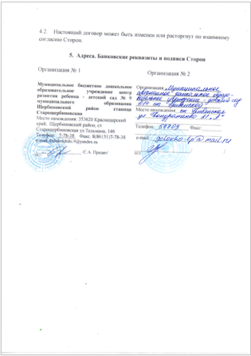 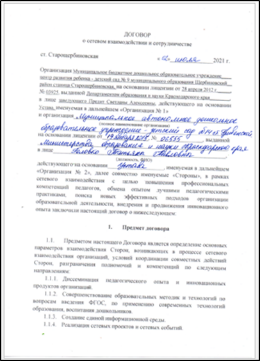 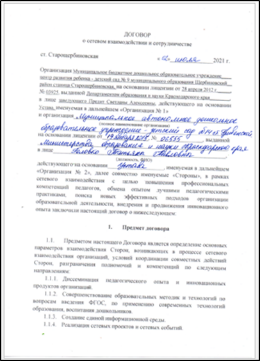 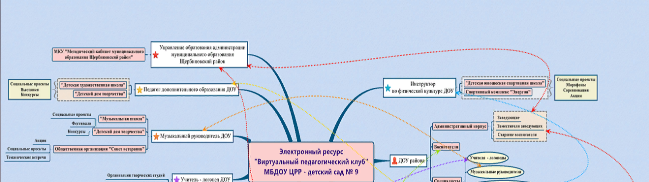 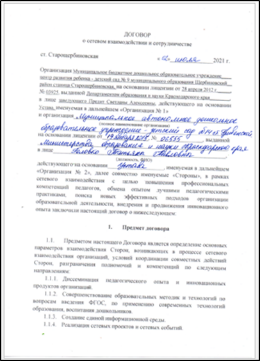 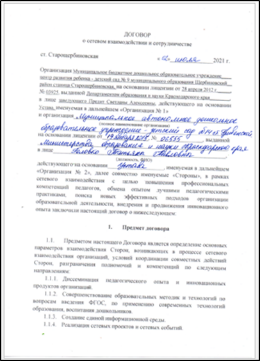 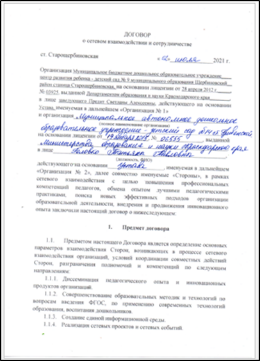 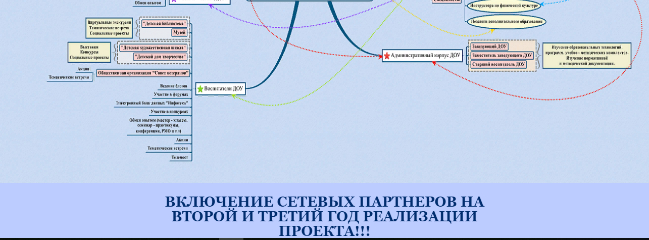 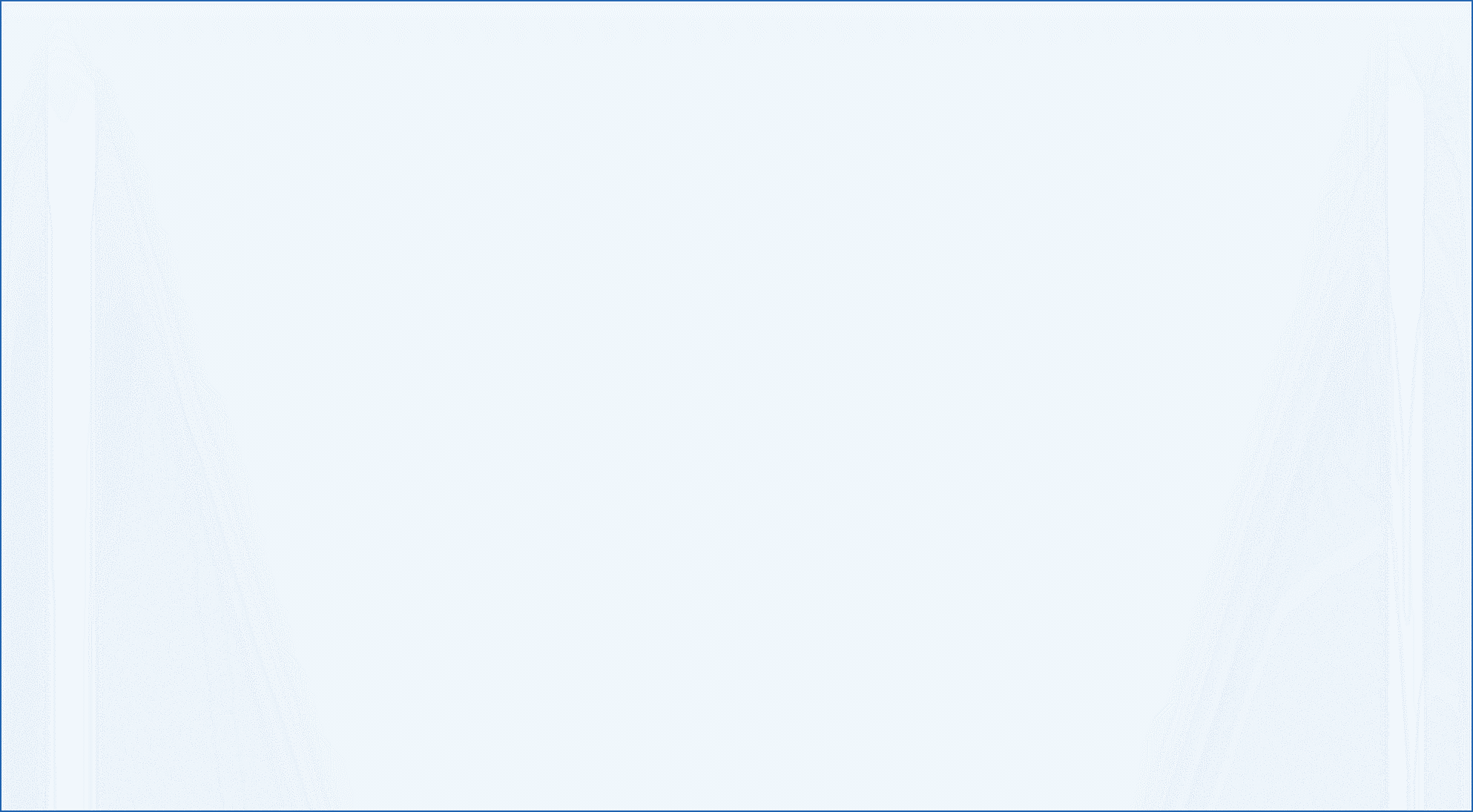 Миссия «Виртуального педагогического клуба», 
как центра информационно-образовательного пространства
 на муниципальном уровне, заключается в организации коллективного выстраивания нового знания 
и освоения новых способов методической работы, формирование инновационных практик 
профессионального роста педагогов в современных условиях»
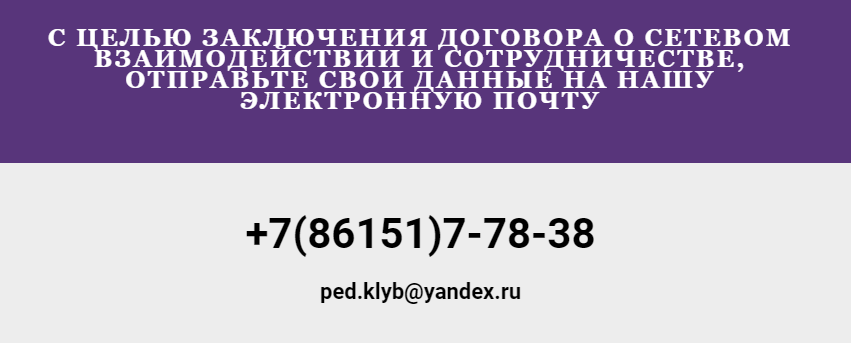 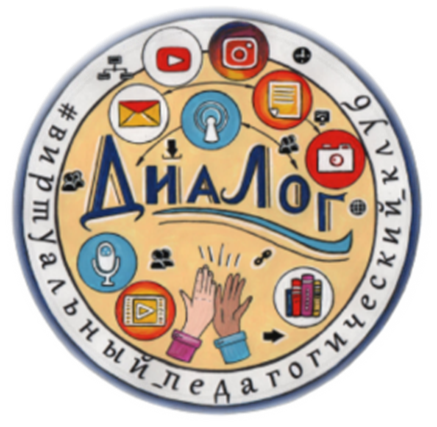